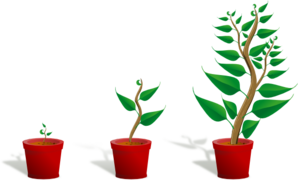 Small Business Training
6 - Managing risk
Small business training
Managing risk
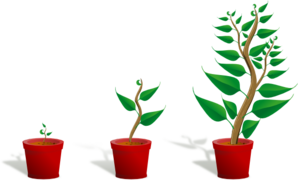 Last time ...
Developed our money pots into balance sheets.
Wrote balance sheets for your own businesses.
Small business training
Managing risk
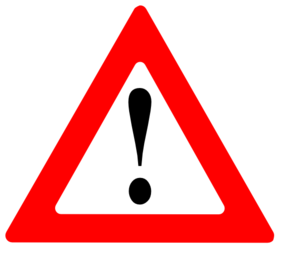 This week ...
What is risk?
How do we identify risk?
How do we mitigate risk?
Risk assessment and plan.
Managing risk
What is risk?
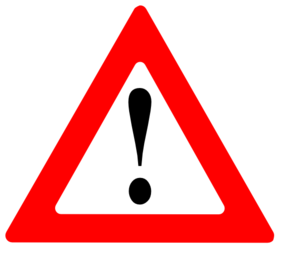 Risk is … anything that might have a negative impact on your business.

Managing risk … is being prepared by doing things to reduce the negative impact of the risk.
Managing risk
Identify the risks
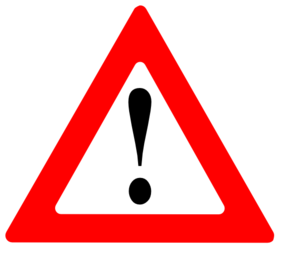 Make a list of all the things that might be a problem for your business, both now and in the future.
Examples:
Theft
Fire
Price of materials
Earthquake
Managing risk
Mitigation
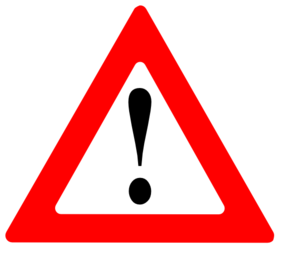 How do we reduce the negative impact of the risk?
Managing risk
Mitigate the risks
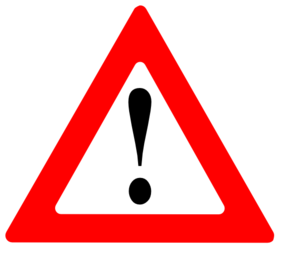 For each risk, plan what action you can take to avoid or reduce the impact of that risk.
Examples:
Make sure your stock is locked up
Buy extra security
Save for emergencies (long-term money pot) 
Buy materials from different suppliers
Managing risk
Risk assessment and plan
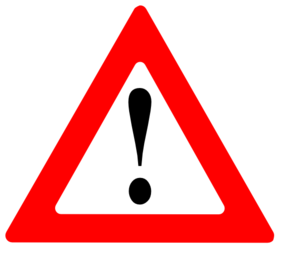 Managing risk
Estimate the impact
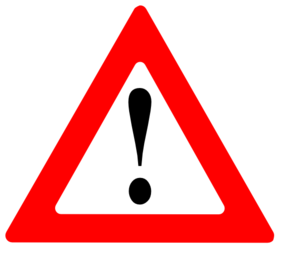 For each risk, estimate what the impact will be if it happens (Low/Medium/High).
Examples:
Theft - High
Fire - High
Price of materials - Medium
Rainy season - Low
Earthquake - High
Managing risk
Risk assessment and plan
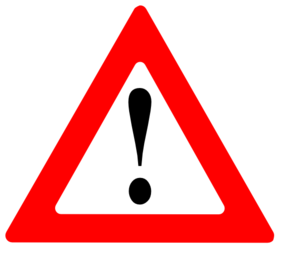 Managing risk
Estimate the likelihood
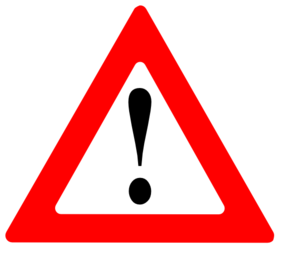 For each risk, estimate how likely it is to happen (Low/Medium/High).
Examples:
Theft - Medium
Fire - Low
Price of materials - Medium
Rainy season - High
Earthquake - Low
Managing risk
Risk assessment and plan
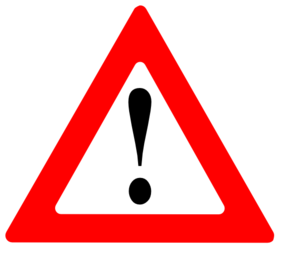 Managing risk
Analysis
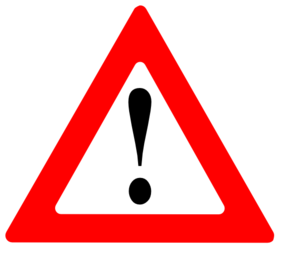 Your plan for each risk will depend on what the impact is and how likely it is to happen.
Focus on risks that are most likely to happen.
Not all risks will need you to spend money to mitigate them.
For some risks you will just need money saved (contingency) to help if they happen.
Managing risk
Risk assessment and plan
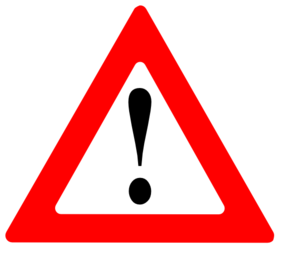 Managing risk
In summary ...
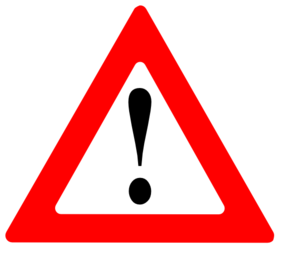 Think about what might happen
and
Plan for the future
Exercise 1
As a group, write a risk plan for the example business from the last lesson.
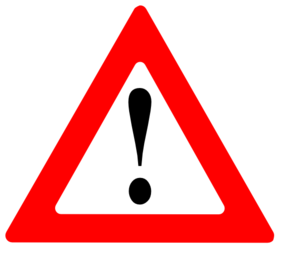 Exercise 2
As individuals, write a risk plan for your own business.
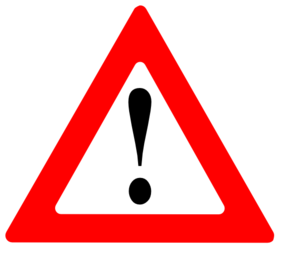